1
CS/ENGRD 2110Spring 2016
Lecture 6: Consequence of type, casting; function equals
http://courses.cs.cornell.edu/cs2110
Announcements
2
A3 now available on CMS and Piazza. Refer often to the Piazza FAQ Note for A3
Please read the assignment FAQ Notes on the Piazza before asking a question. It might already be answered.
Assignment A3: Doubly linked Lists
3
Idea: maintain a list (2, 5, 7) like this:
a1
a6
a8
h
a1
v
v
v
2
5
7
succ
succ
succ
a6
a8
null
This is a singly linked list
To save space we write names like a6 instead of N@35abcd00
3
How to insert a node at the beginning
4
a1
a6
a8
a1
a6
a8
a3
h
h
(2, 5, 7)
a1
a3
v
v
v
v
v
v
v
2
5
7
2
5
7
8
succ
succ
succ
succ
succ
succ
succ
a6
a8
a6
a8
a1
null
null
(8, 2, 5, 7)
4
How to remove a node from the middle
5
a1
a6
a8
a2
a1
a6
a8
a2
k
a6
k
h
h
a1
a1
a6
v
v
v
v
v
v
v
v
5
8
5
8
2
7
2
7
(2, 5, 8, 7)
succ
succ
succ
succ
succ
succ
succ
succ
a2
a8
a8
a8
a6
a6
null
null
5
(2, 5, 7)
Assignment A3: Use an inner class
6
public class LinkedList {
      private int x;
      public void m(int y) { … }




}
private class CI {


}
Inside-out rule: Objects of CI can reference components of the object of C in which they live.

In addition: methods of C can reference private components of CI
Assignment A3: Generics
7
public class LinkedList {    void add(Object elem) {…}    Object get(int index) {…}}
Values of linked list are probably of class Object
public class LinkedList<E> {    void add(E elem) {…}    E get(int index) {…}}
You can specify what type of values
ns = new LinkedList<Integer>();
ns.add(“Hello”); // error
ns.add(5);String s = ns.get(0); // errorint n = ns.get(0);
ss = new LinkedList<String>();
ss.add(“Hello”);
ss.add(5); // errorString s = ss.get(0);int n = ss.get(0); // error
Overview ref in text and JavaSummary.pptx
8
Quick look at arrays  slide 50-55
Casting among classes  C.33-C.36 (not good)   slide 34-41
Consequences of the class type       slide 34-41
Operator instanceof      slide 40
Function equals      slide 37-41
Homework. Learn about while/ for loops in Java. Look in text.
 
while ( <bool expr> ) { … }                 // syntax

for (int k= 0; k < 200; k= k+1) { … }  // example
Big Picture: Type Systems
9
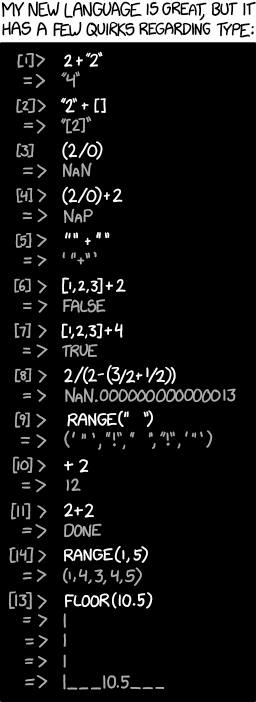 Object types in Java
Arrays
Subtypes
Method resolution
Casts
Binary methods
Cornell Research
Polyglot Compiler
Object initialization
Information-flow
Pattern matching
Decidability
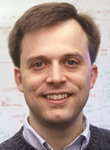 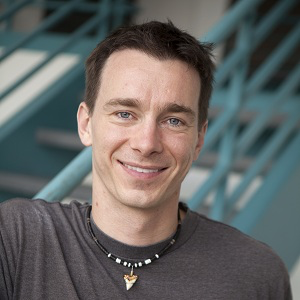 Andrew Myers
Ross Tate
[Speaker Notes: https://www.destroyallsoftware.com/talks/wat]
5
a0
Animal
age
isOlder(Animal)
Cat
getNoise() toString()getWeight()
a1
Animal
age
isOlder(Animal)
6
Dog
getNoise() toString()
Classes we work with today
10
Work with a class Animal and subclasses like Cat and Dog
Put components common to animals in Animal 
Object partition is there but not shown
class hierarchy:
Object
Animal
Dog
Cat
null       null      null
a6
Animal[]
Animal[] v= new Animal[3];
11
declaration ofarray  v
Create array of 3 elements
a6
v
null
0         1           2
Assign value of new-exp to v
0
1
2
null
null
null
Assign and refer to elements as usual:
v[0]= new Animal(…);
…
a= v[0].getAge();
Sometimes use horizontal picture of an array:
v
5
a0       null      a1
a0
Animal
age
isOlder(Animal)
Cat
toString() toNoise()getWeight()
a1
Animal
age
isOlder(Animal)
6
Dog
getString() toNoise()
Which function is called?
12
Which function is called by
       v[0].toString()    ?
Remember, partition Object contains toString()
0         1           2
v
Bottom-up or overriding rule says function toString in Cat partition
a0     null    a1
Consequences of a class type
13
Animal[] v;              	declaration of v. Also means that each
			variable v[k] is of type Animal
0       1         2
v
The type of v is Animal[] 
The type of each v[k] is Animal
The type is part of the syntax/grammar of the language. Known at compile time.
Animal objects
As we see on next slide, the type of a class variable like v[k] determines what methods can be called
5
a0
Animal
age
isOlder(Animal)
From an Animal variable, can use only methods available in class Animal
14
a.getWeight() is obviously illegal.
The class won’t compile.

When checking legality of a call like 
      a.getWeight(…)
since the type of a is Animal, function getWeight must be declared in Animal or one of its superclasses.
a
a0
Animal
5
a0
Animal
age
isOlder(Animal)
Cat
getNoise() toString()getWeight()
From an Animal variable, can use only methods available in class Animal
15
Suppose a0 contains an object of a subclass Cat of Animal. By the rule below, a.getWeight(…) is still illegal.
Remember, the test for legality is done at compile time, not while the program is running. …
a
a0
Animal
When checking legality of a call like 
      a.getWeight(…)
since the type of a is Animal, function getWeight must be declared in Animal or one of its superclasses.
5
5
a0
a0
Animal
Animal
age
isOlder(Animal)
age
isOlder(Animal)
Cat
Cat
getNoise() toString()getWeight()
getNoise() toString()getWeight()
From an Animal variable, can use only methods available in class Animal
16
The same object a0, from the viewpoint of a Cat variable and an Animal variable
c
a
a0
a0
Cat
Animal
c.getWeight() is legal
a.getWeight() is illegal
because getWeight
is not available in class Animal
a0
Object
m(…)  must be declared in one of these classes
C
Rule for determining legality of method call
17
Rule: c.m(…) is legal and the program will compile ONLY if method m is declared in C or one of its superclasses
c
a0
C
…
…
…
5
a0     null    a1
a0
Animal
age
isOlder(Animal)
Cat
getNoise() toString()getWeight()
a1
Animal
age
isOlder(Animal)
6
Dog
getNoise() toString()
Another example
18
Type of v[0]: Animal
Should this call be allowed? Should program compile?
     v[0].getWeight()
0       1         2
Should this call be allowed? Should program compile?
     v[k].getWeight()
v
5
a0     null    a1
a0
Animal
age
isOlder(Animal)
Cat
getNoise() toString()getWeight()
a1
Animal
age
isOlder(Animal)
6
Dog
getNoise() toString()
View of object based on  the type
19
Each element v[k] is of
type Animal.
From v[k], see only what is in partition Animal and partitions above it.
getWeight() not in class Animal or Object. Calls are illegal, program does not compile:
   v[0].getWeight()  v[k].getWeight()
0       1         2
v
Componentsare in lower partitions, but can’t see them
Animal
5
a0
Animal
age
isOlder(Animal)
Cat
getNoise() toString()getWeight()
a1
Animal
age
isOlder(Animal)
6
Dog
getNoise() toString()
Casting objects
20
You know about casts like
   (int) (5.0 / 7.5)
   (double) 6
   double d= 5;     // automatic cast
Discuss casts up/down class hierarchy.
   Animal h= new Cat(“N”, 5);
   Cat c= (Cat) h;
Object
Animal
A class cast doesn’t change the object. It just changes the perpective –how it is viewed!
Dog
Cat
Explicit casts: unary prefix operators
21
Rule: an object can be cast to the name of any partition that occurs within it —and to nothing else.
a0 can be cast to Object, Animal, Cat.
An attempt to cast it to anything else causes an exception
a0
Object
equals() …
Animal
5
age
isOlder(Animal)
(Cat) c
(Object) c
(Animal) (Animal) (Cat) (Object) c
Cat
getNoise() toString()getWeight()
a0
c
These casts don’t take any time. The object does not change. It’s a change of perception
Cat
5
a0
Animal
age
isOlder(Animal)
Cat
getNoise() toString()getWeight()
a1
Animal
age
isOlder(Animal)
6
Dog
getNoise() toString()
Implicit upward cast
22
public class Animal {
    /** = "this Animal is older than h" */
    public boolean isOlder(Animal h) {
       return age > h.age;     }
Call  c.isOlder(d)
Variable h is created. a1 is cast up to class Animal and stored in h
Upward casts done automatically when needed
a1
a0
a1
d
c
h
Dog
Cat
Animal
a1
Animal
age
isOlder(Animal)
6
Dog
getNoise() toString()
Example
23
public class Animal {
    /** = "this is older than h" */
    public boolean isOlder(Animal h) {
       return age > h.age;     }
Type of h is Animal. Syntactic property.
Determines at compile-time what components can be used: those available in Animal
If a method call is legal, the overriding rule determines which implementation is called
a1
h
Animal
a1
Animal
age
isOlder(Animal)
6
Dog
getNoise() toString()
Components used from h
24
public class Animal {
    /** = "this is older than h" */
    public boolean isOlder(Animal h) {
       return age > h.age;     }
By overriding rule, calls toString() in Dog partition
h.toString() OK —it’s in class Object partition
h.isOlder(…) OK —it’s in Animal partition
h.getWeight() ILLEGAL —not in Animal
                        partition or Object partition
a1
h
Animal
5
a0
Animal
age
isOlder(Animal)
Cat
weight ___ getNoise() toString()getWeight()
Explicit downward cast
25
public class Cat extends Animal {   private float weight;
   /** return true if o is a Cat and its
      * fields have same values as this */
   public boolean equals(Object o) {                 ?     // { h is a Cat }
     if ( ! super.equals(o) ) return false;
     Cat c= (Cat) o ;  // downward cast
     return weight == c.getWeight();
}
a0
h
Animal
(Dog) o leads to runtime error.
Don’t try to cast an object to something that it is not!
5
a0
Animal
age
isOlder(Animal)
Cat
weight ___ getNoise() toString()getWeight()
Operator instanceof, explicit down cast
26
public class Cat extends Animal {   private float weight;
  /** return true if o is a Cat and its
      * fields have same values as this */
   public boolean equals(Object o) {
     if ( ! (o instanceof Cat) ) return false;
     // { h is a Cat }
     if ( ! super.equals(o) ) return false;
     Cat c= (Cat) o ;  // downward cast
     return weight == c.getWeight();
}
a0
h
<object>   instanceof   <class>
true iff object has a partition for class
Animal